High Rock Lake Nutrient Strategy: Stormwater TAG
November 28, 2023
Department of Environmental Quality
Meeting Objective for New Development Rule
TAG members reach consensus on the following:
Tiered BUA thresholds for post-construction stormwater requirements, including basic treatment requirements at each
Volume reduction requirement
Stream protection criteria at high development threshold
TAG members discuss the following and reach consensus if possible:
Post-construction stormwater treatment requirement applicability trigger
2
10:00-10:10
Purpose of the meeting 
Reviewing agenda,  ground rules & consensus
Review TAG status

10:10-10:30
Present, discuss & consensus check on tiered thresholds
10:30-10:50
Present, discuss & consensus check on volume reduction requirement
10:50-11:10
Present, discuss & consensus check on stream protection criteria
11:10-11:40
Present and discuss applicability trigger
11:40-12:00
Identifying Next Steps
Adjourn
Agenda today,  10 am - noon
3
Tiered Post-Construction Stormwater Requirements
4
Definitions & Notes
#57 Stone not BUA for density calculations (unless compacted), but runoff generated must still be treated
“Public linear transportation projects” exempted
Permeable pavement to MDC exempted
Initial developer must use projected BUA, subsequent builders must comply with original stormwater permit or seek revisions
Slow filtered discharge will be defined
Some exemptions will be granted for stream protection criteria requirement if it can be demonstrated that hydrologic control will result in no net benefit to receiving waters
5
Poll Question 1
Please indicate your level of support for the 6% and 12% tiered BUA thresholds for post-construction stormwater requirements, including basic treatment requirements at each
Strongly agree & support
Minor concerns but still support
Concerns but can live with it
Major concerns & do not support
Actively oppose
6
Poll Question 2
Please indicate your level of support for a volume reduction requirement on projects that exceed 6% BUA
Strongly agree & support
Minor concerns but still support
Concerns but can live with it
Major concerns & do not support
Actively oppose
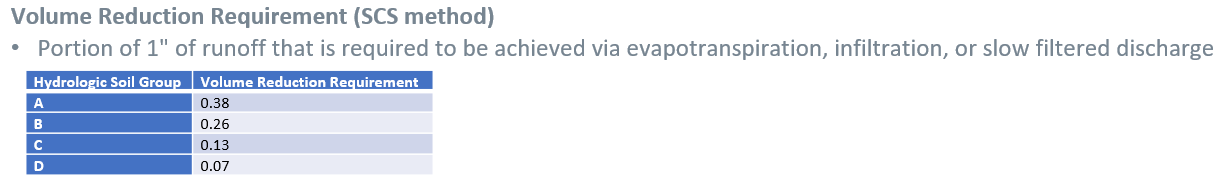 7
Poll Question 3
Please indicate your level of support for the stream protection criteria options provided for projects that exceed 12% BUA
Strongly agree & support
Minor concerns but still support
Concerns but can live with it
Major concerns & do not support
Actively oppose
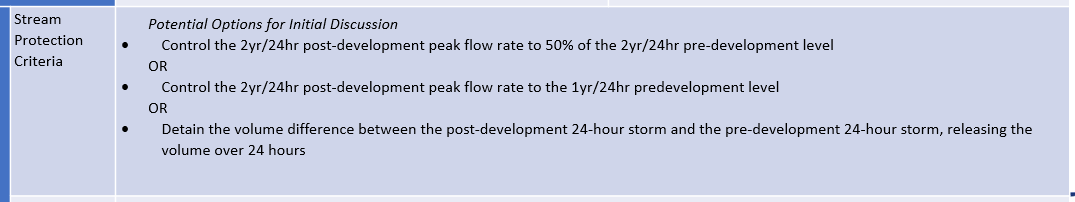 8
Applicability Trigger
Potential Dates
Development Excluded (adapted from 15A NCAC 02B .0731). The following development activities shall not be subject to this Rule: 
(1) Projects disturbing less than: 
(A) one acre for single family and duplex residential property and recreational facilities; and 
(B) one-half acre for commercial, industrial, institutional, multifamily residential, or local government land uses with the following exception: Projects below one-half acre that would replace or expand existing structures on a parcel, resulting in a cumulative built upon area for the parcel exceeding six percent, shall be subject to Paragraph (e) of this Rule; 
(2) Development of an individual single-family or duplex residential lot that: 
(A) Is not part of a larger common plan of development or sale as in 15A NCAC 02H .1002; and 
(B) Does not result in greater than six percent built upon area on the lot; 
(3) Existing development as defined in rule 15A NCAC 02H .1002; 
(4) Redevelopment as defined in G.S. 143-214.7(a1)(2); and 
(5) Activities subject to requirements of the High Rock Lake Agriculture rule.
9
Questions?
Joey Hester
Joey.hester@ncdenr.gov
O: 919-707-3675
C: 919-418-5712
Department of Environmental Quality
10